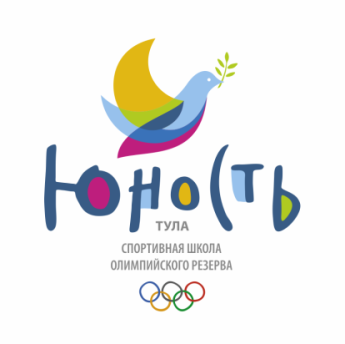 Сотрудники МБУ СШОР «Юность»
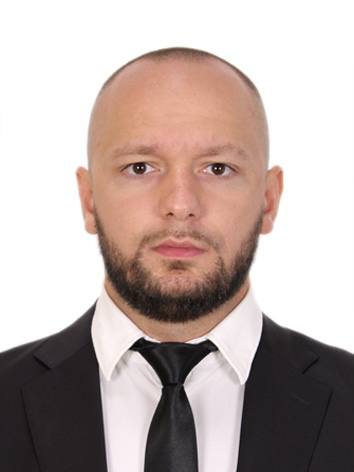 Мошаров Никита Евгеньевич
Исполняющий обязанности директора
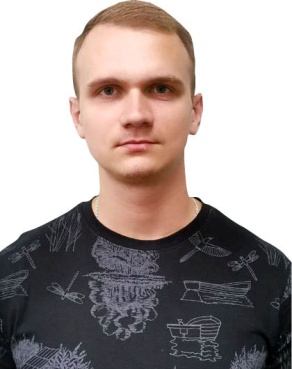 Киланов Павел Геннадьевич
Заместитель директора по спортивной работе
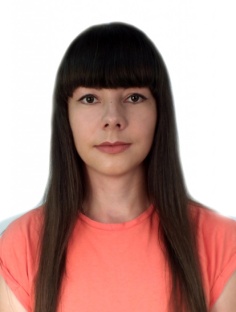 Улезько Евгения Николаевна
Заместитель директора по спортивно-массовой работе
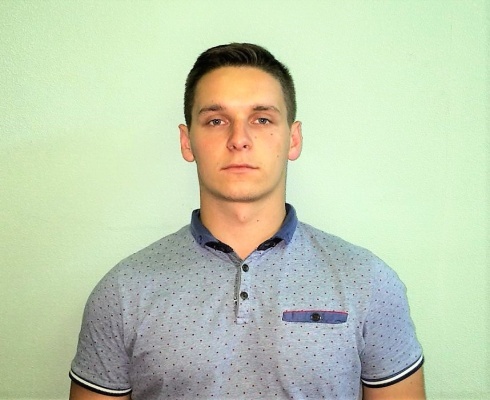 Судаков Артём Вадимович
Заместитель директора по хозяйственной части
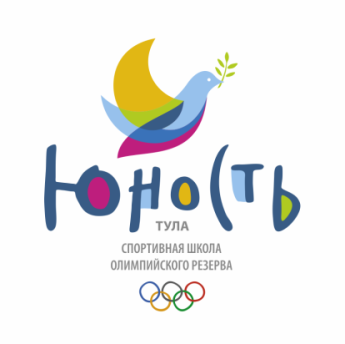 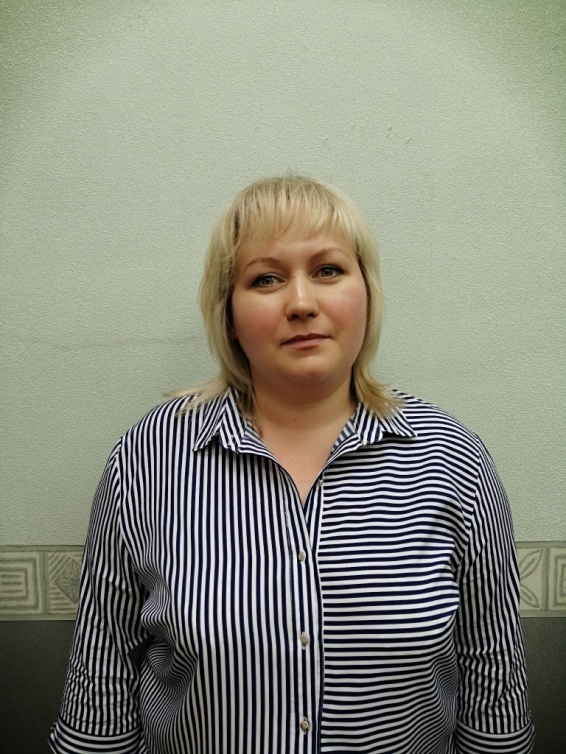 Курлаева Марина Михайловна
Главный бухгалтер
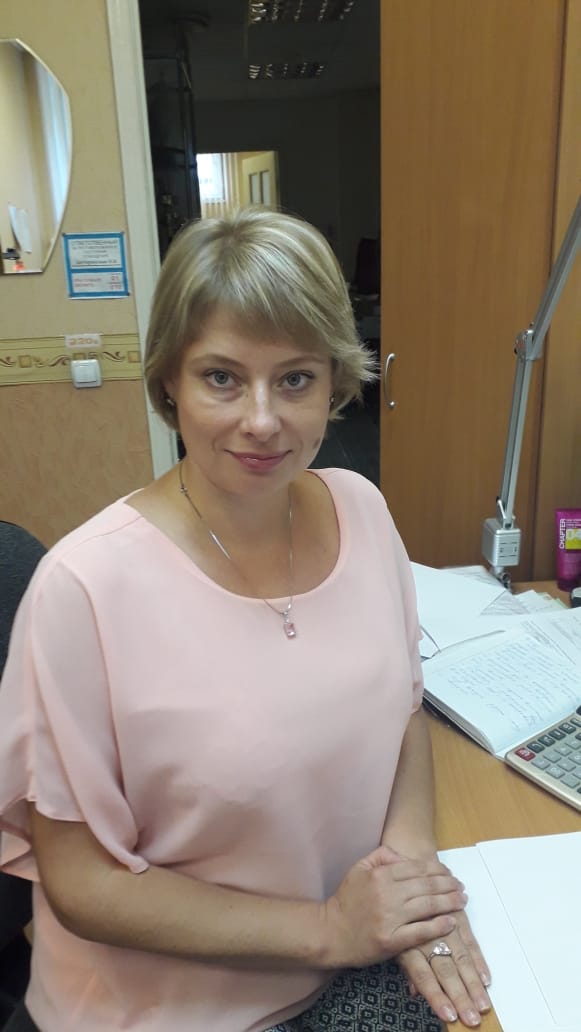 Королёва Анна Викторовна
Бухгалтер
Квалификационная категория: вторая
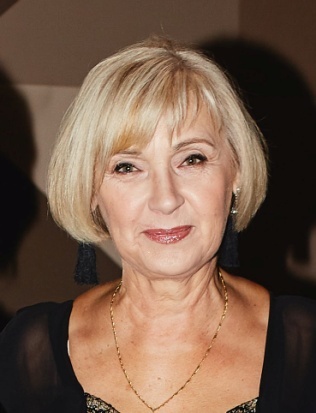 Проклова Лидия Петровна
Экономист по бухгалтерскому учету и анализу хозяйственной деятельности
Отличник физической культуры и спорта
Квалификационная категория: вторая
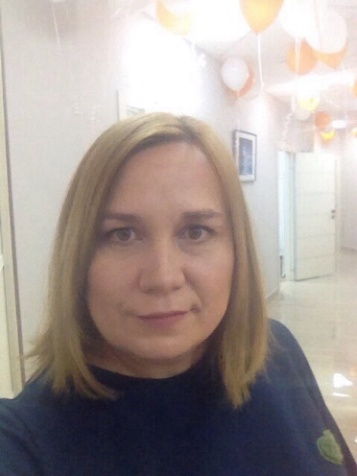 Склярова Анна Леонидовна
Специалист по кадрам
Квалификационная категория: вторая
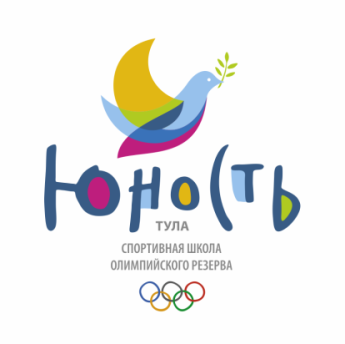 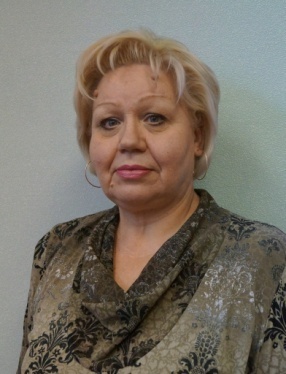 Бурвикова Ольга Александровна
Инструктор-методист
Отличник физической культуры и спорта
Медаль «Трудовая доблесть» III степени
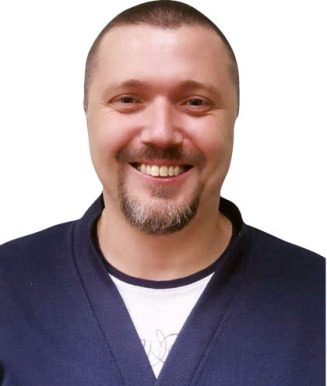 Медведев Роман Алексеевич
Инструктор-методист
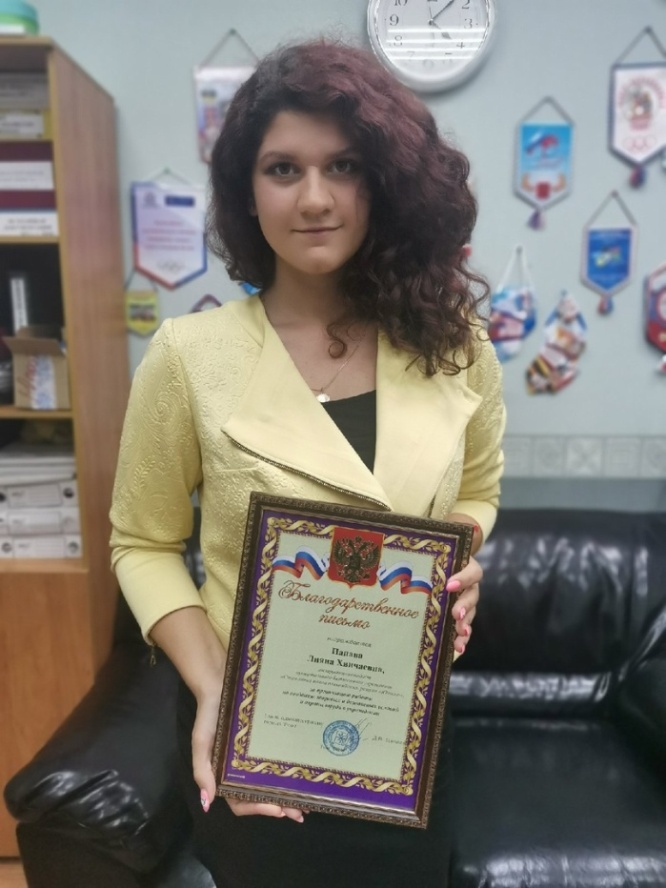 Папава Лияна Хвичаевна
Инструктор-методист
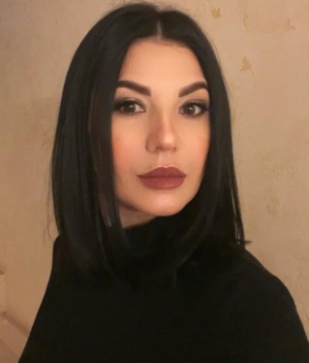 Румянцева Татьяна Викторовна
Инструктор-методист
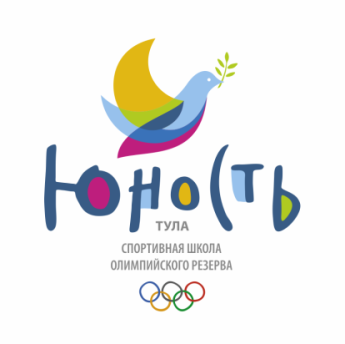 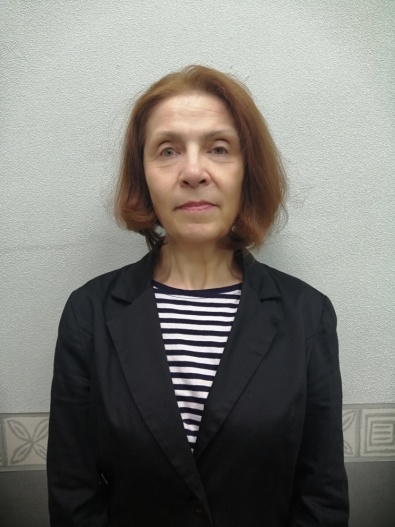 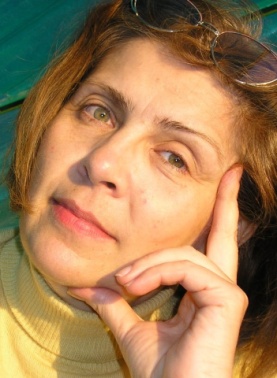 Гайдурова Любовь Константиновна
Заведующий хозяйством
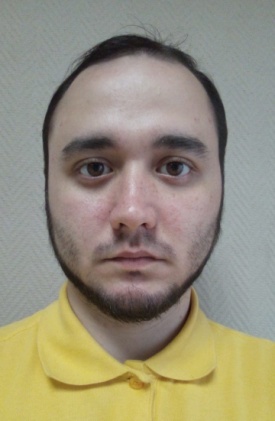 Котенев Владислав Вадимович
Администратор
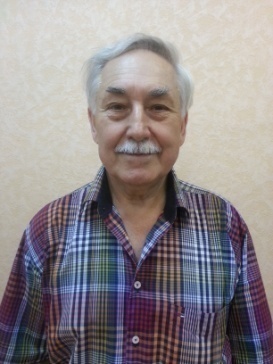 Рыжаков Николай Алексеевич
Администратор
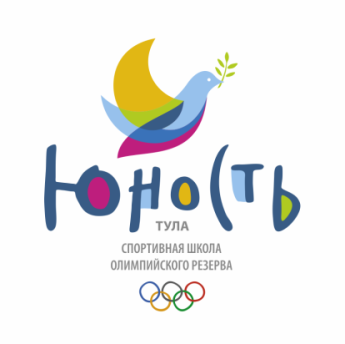 ТРЕНЕРСКИЙ СОСТАВ
САМБО
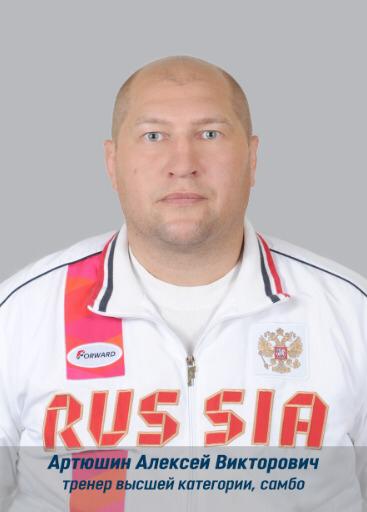 Артюшин Алексей Викторович
Квалификационная категория: высшая
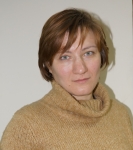 Афонина Ирина Петровна
Квалификационная категория: высшая
Заслуженный мастер спорта России по дзюдо
Чемпионка и призёр чемпионатов России по самбо и дзюдо
Чемпионка Европы и мира по самбо
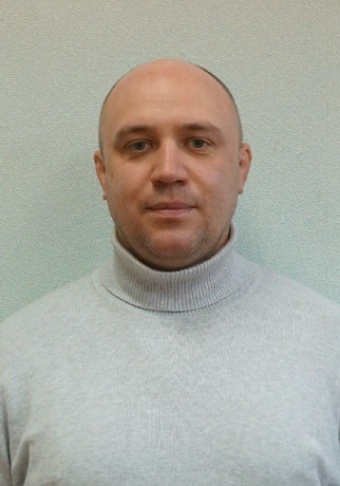 Борисенко Андрей Владимирович
Квалификационная категория: первая
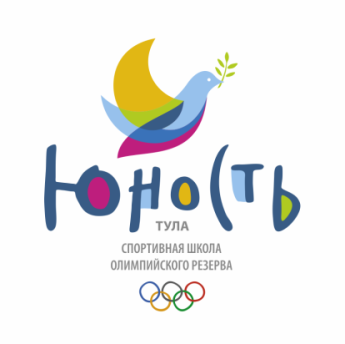 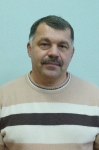 Бородаенко Владимир Николаевич
Квалификационная категория: высшая
Мастер спорта России по самбо
Заслуженный тренер России
Президент ТРОО «Федерация САМБО»
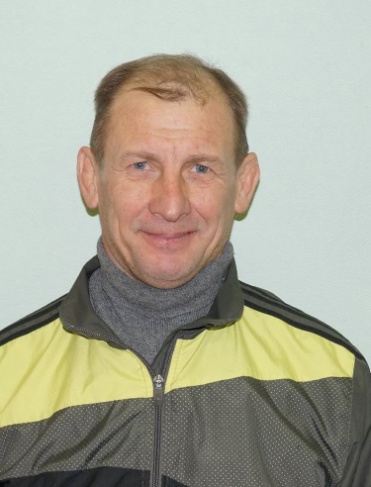 Власов Сергей Юрьевич
Квалификационная категория: высшая
Мастер спорта СССР по самбо
Неоднократный чемпион мира по самбо 
Отличник физической культуры и спорта
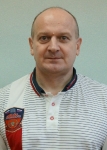 Ворфоломеев Вадим Петрович
Квалификационная категория: высшая
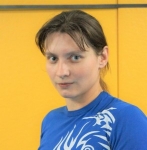 Камнева Екатерина Анатольевна
Квалификационная категория: первая
Мастер спорта России по самбо
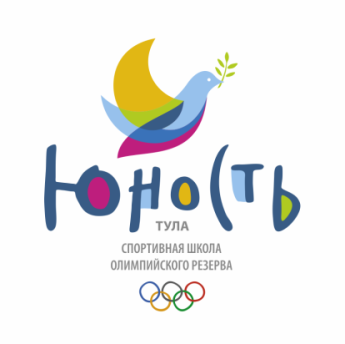 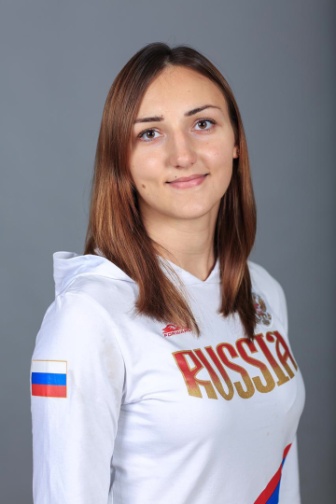 Киселева Илона Сергеевна
Мастер спорта России по самбо
Квалификационная категория: вторая
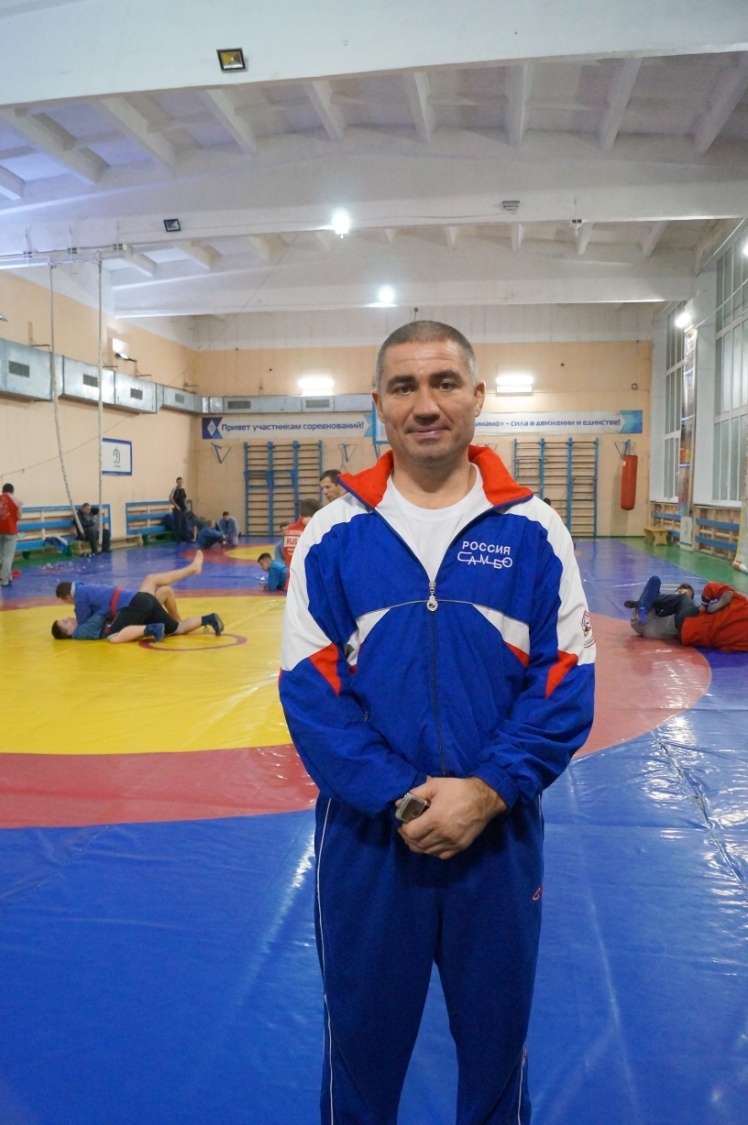 Ковях Николай Алексеевич
Квалификационная категория: первая
Заслуженный мастер спорта России по самбо
Чемпион Кубка мира по самбо
Чемпион России по самбо
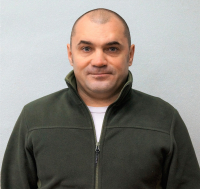 Лопин Николай Николаевич
Мастер спорта СССР по самбо
Квалификационная категория: вторая
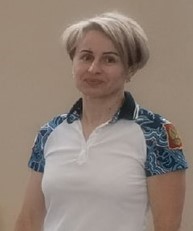 Пряничникова Елена Николаевна
Мастер спорта России по самбо
Мастер спорта России по дзюдо
Квалификационная категория: вторая
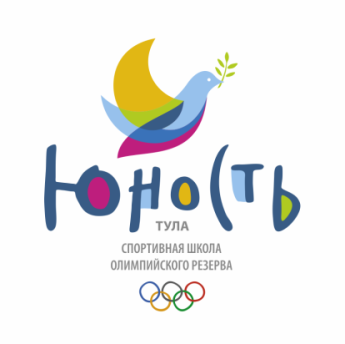 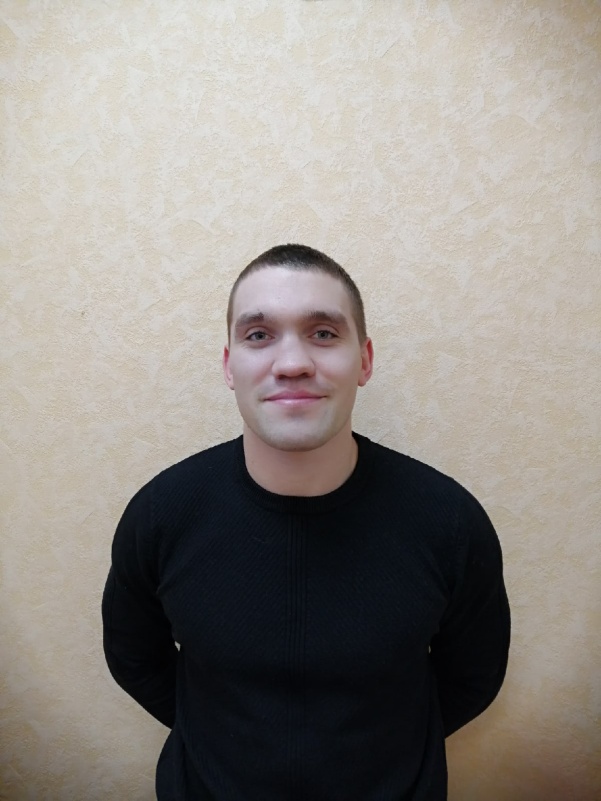 Ретюнский Никита Сергеевич
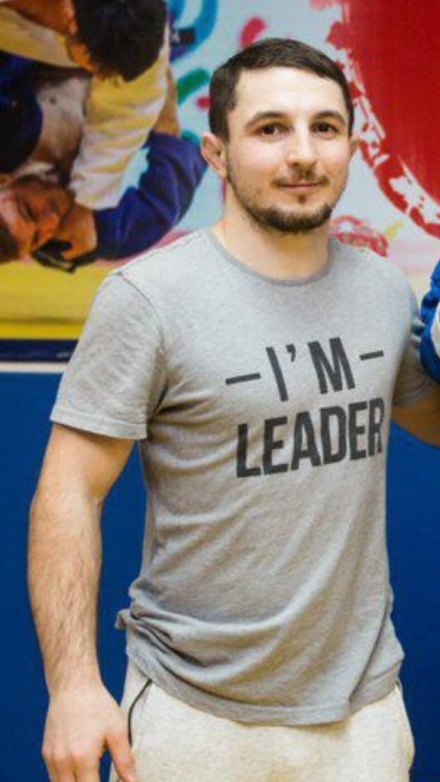 Савин Андрей Сергеевич
Квалификационная категория: первая
Мастер спорта России по самбо
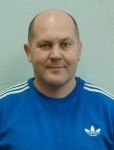 Самборский Сергей Владимирович
Квалификационная категория: высшая
Мастер спорта СССР по самбо
Заслуженный тренер России
Отличник физической культуры и спорта
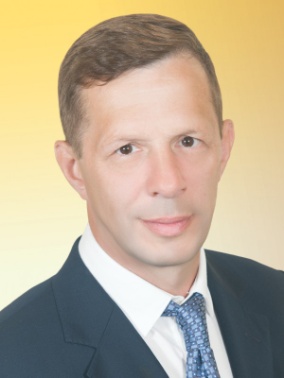 Шишкин Дмитрий Владимирович
Заслуженный мастер спорта России по самбо
Многократный чемпион России по самбо
Двукратный чемпион мира по самбо среди молодёжи
Чемпион и призёр чемпионатов мира по самбо
Награждён медалью ордена «За заслуги перед Отечеством» II степени
Квалификационная категория: вторая
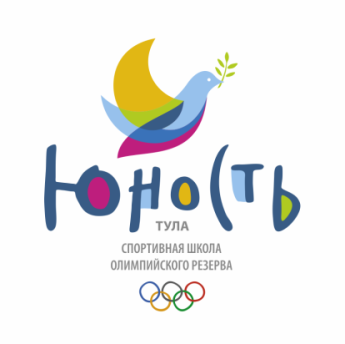 ДЗЮДО
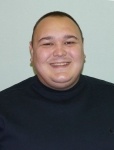 Двоеглазов Павел Вячеславович
Квалификационная категория: высшая
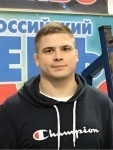 Федин Владимир Владимирович 
Заслуженный мастер спорта России по дзюдо
Бронзовый призёр Паралимпийских игр в Лондоне
Награждён медалью ордена «За заслуги перед Отечеством» II степени
Квалификационная категория: вторая
ВОЛЬНАЯ БОРЬБА
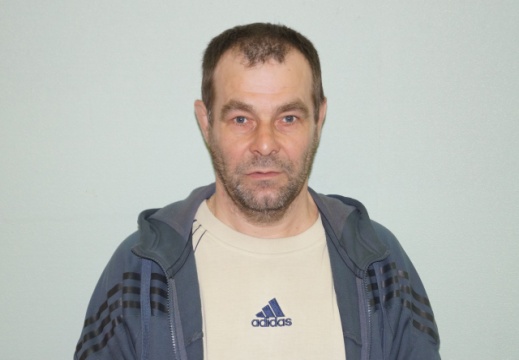 Морозов Владимир Геннадьевич
Квалификационная категория: высшая
Мастер спорта России по вольной борьбе
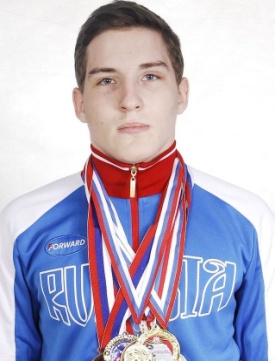 Гордиенко Сергей Александрович
КМС по вольной борьбе
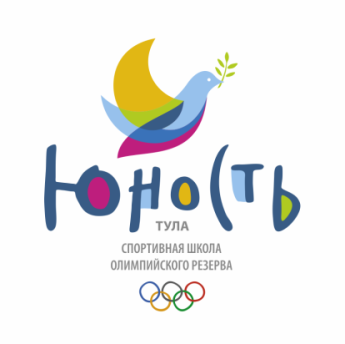 ГРЕКО-РИМСКАЯ БОРЬБА
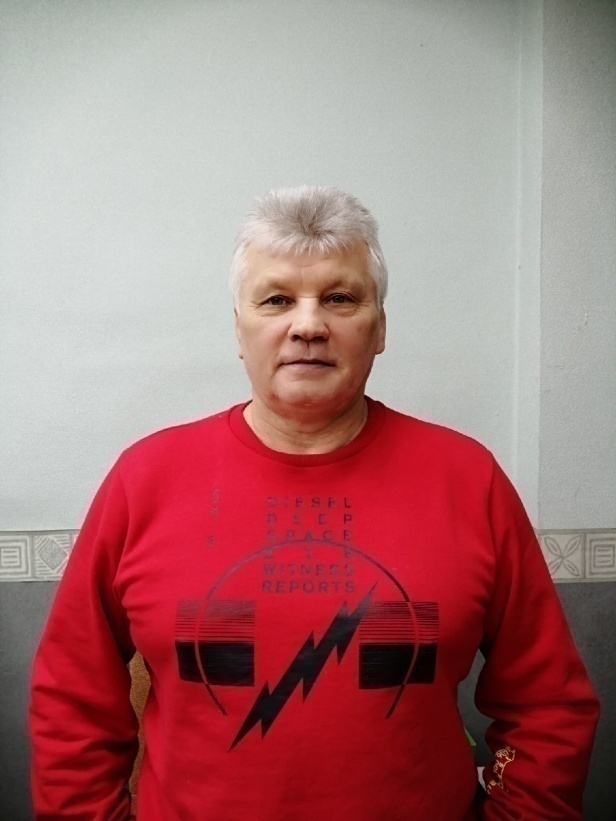 Антропов Игорь Иванович
Мастер спорта СССР по вольной борьбе
Квалификационная категория: вторая
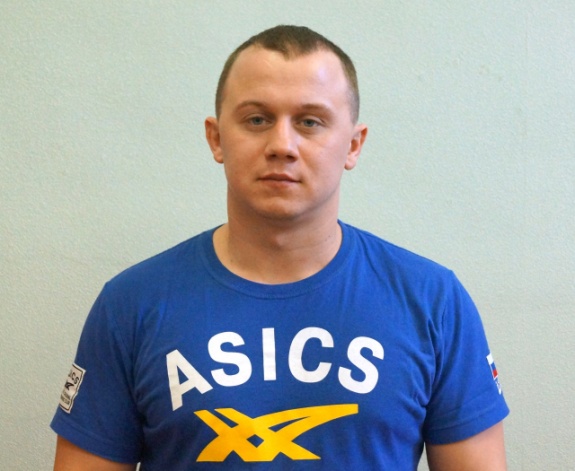 Асаулко Эрик Владимирович
Квалификационная категория: высшая
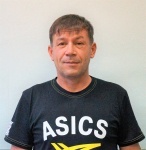 Бизин Сергей Васильевич
Квалификационная категория: высшая
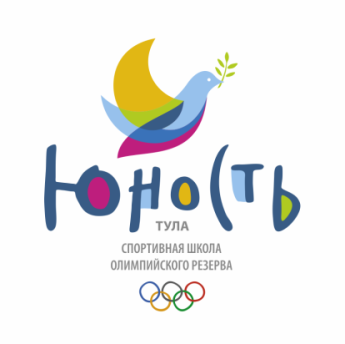 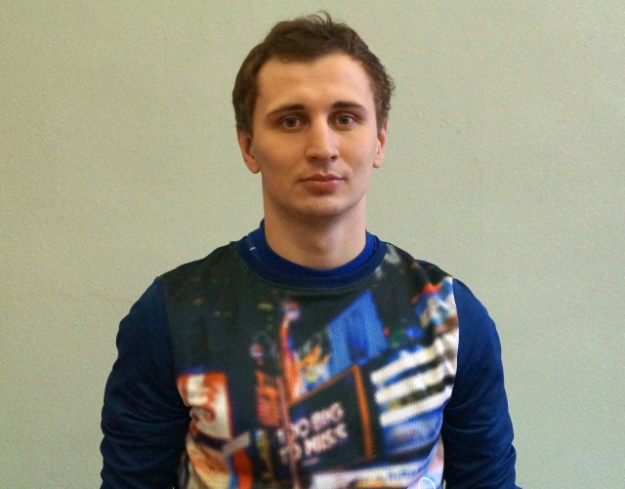 Булатуков Эдуард Артурович
Квалификационная категория: высшая
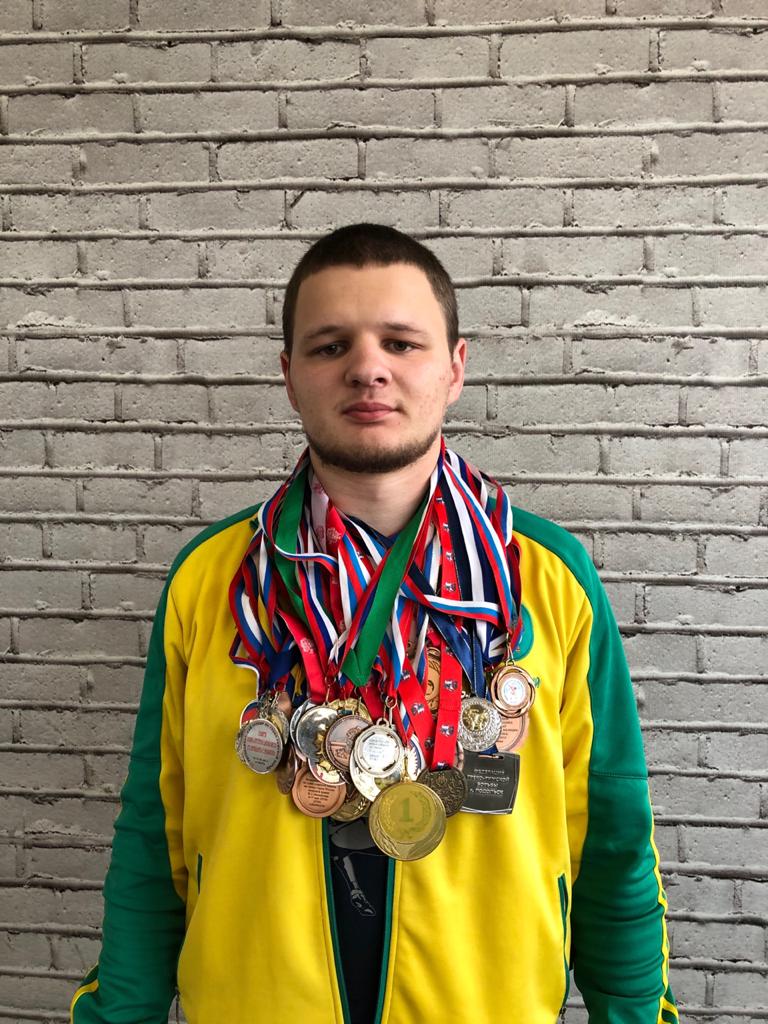 Герасимов Мирослав Павлович
Квалификационная категория: вторая
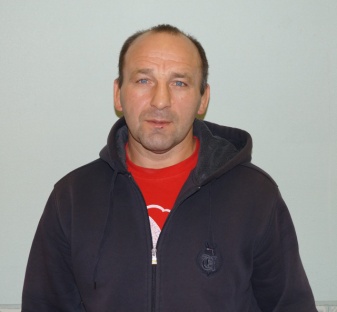 Сергеев Александр Григорьевич
Квалификационная категория: высшая
Мастер спорта СССР по вольной борьбе
Мастер спорта международного класса по греко-римской борьбе
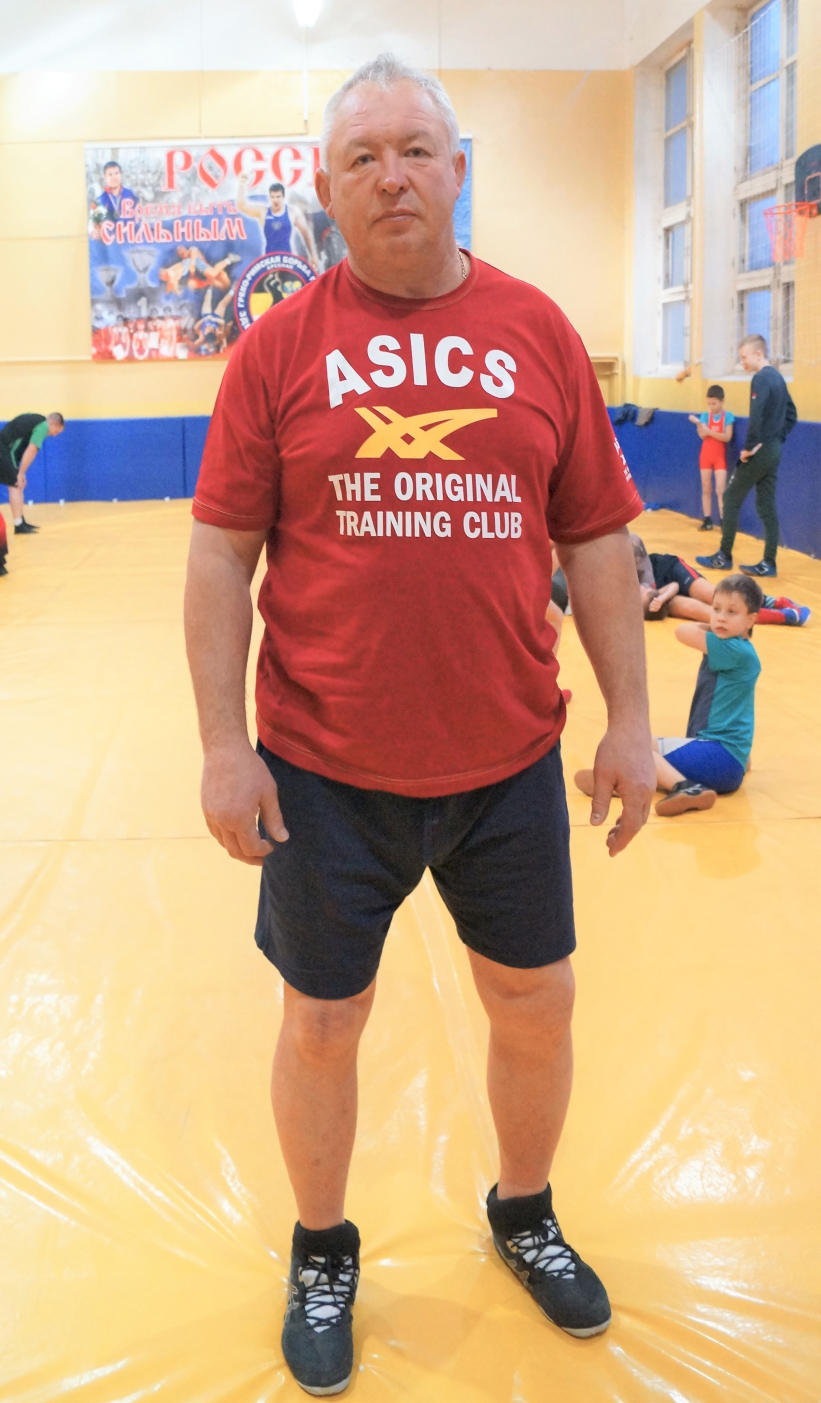 Писакин Александр Кимович
Квалификационная категория: высшая
Мастер спорта международного класса по греко-римской борьбе
Президент РОО «Федерация спортивной борьбы Тульской области»
Четырехкратный чемпион СССР
Двукратный чемпион мира среди ветеранов
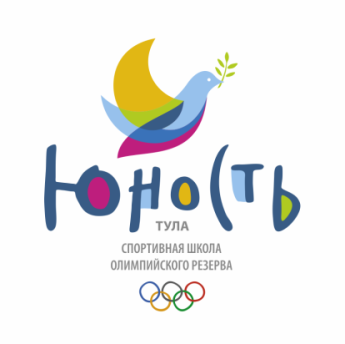 Смешанные боевые единоборства (ММА)
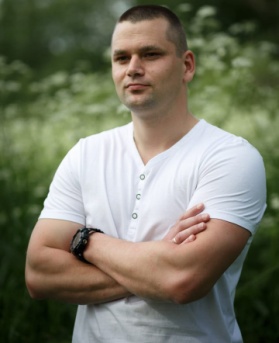 Колодкин Олег Владимирович
Кандидат в мастера спорта по ММА
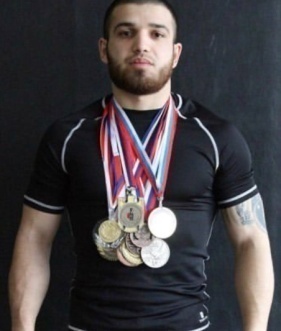 Сафаров Элман Гияс Оглы
Профессиональный боец ММА
Чёрный пояс 4 дан
Многократный чемпион России
Чемпион Европы
Чемпион мира
Дважды серебряный призер чемпионатов мира
Квалификационная категория: высшая
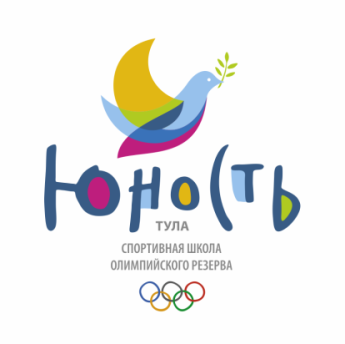 СПОРТИВНОЕ ОРИЕНТИРОВАНИЕ
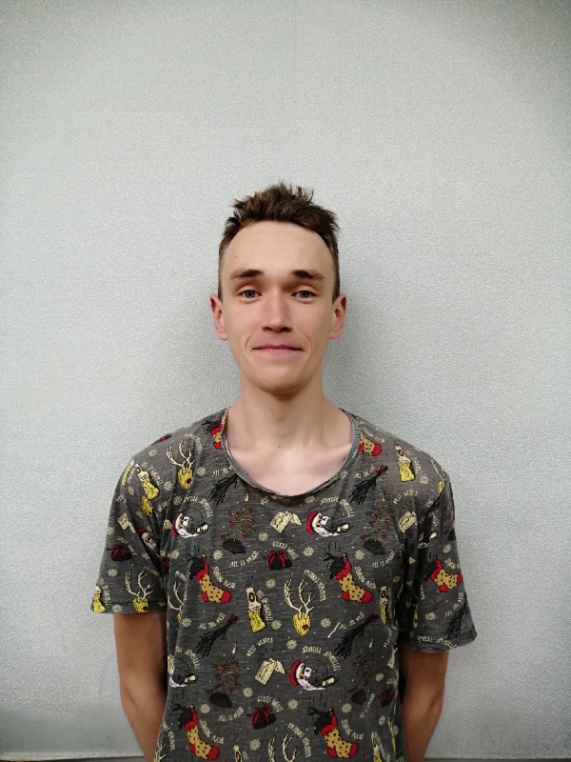 Жихарев Вячеслав Юрьевич
Мастер спорта России по спортивному ориентированию
Квалификационная категория: вторая
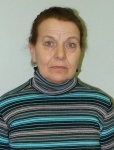 Овсянникова Тамара Дмитриевна
Квалификационная категория: высшая
Мастер спорта СССР по спортивному ориентированию
Отличник физической культуры и спорта
Неоднократная чемпионка мира по спортивному ориентированию среди ветеранов
Медаль «Трудовая доблесть» III степени
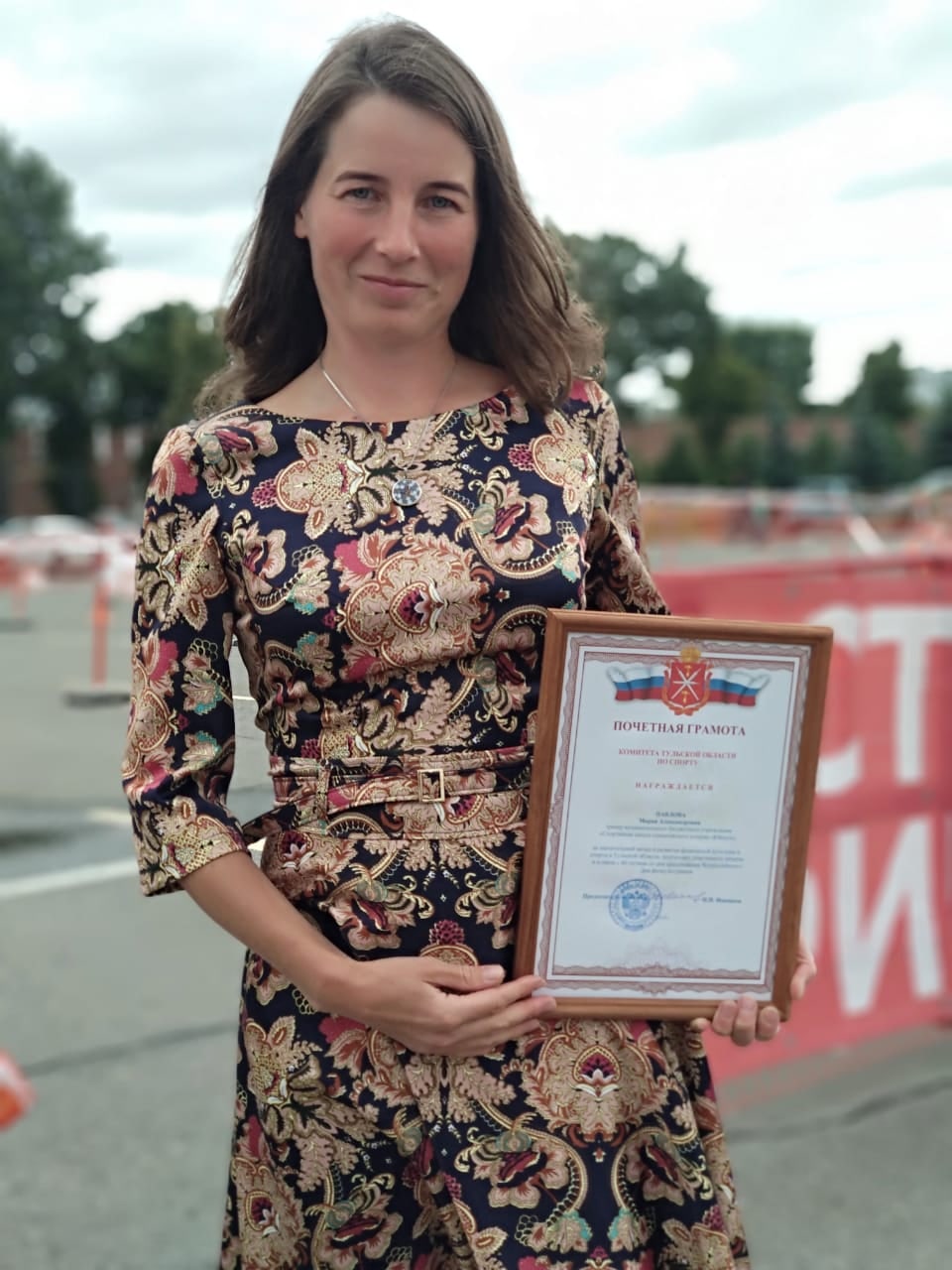 Павлова Мария Александровна
Квалификационная категория: высшая
Мастер спорта России по спортивному ориентированию
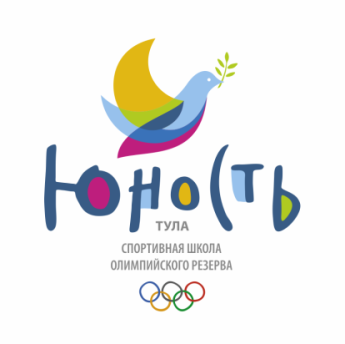 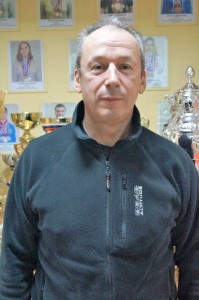 Порхун Вадим Владимирович
Квалификационная категория: высшая
Мастер спорта СССР по спортивному ориентированию
ПАУЭРЛИФТИНГ
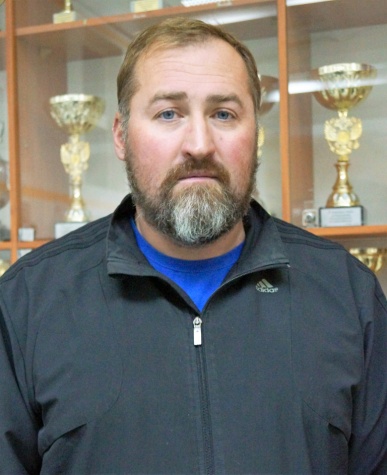 Ендураев Андрей Евгеньевич
Квалификационная категория: первая
Мастер спорта России по пауэрлифтингу
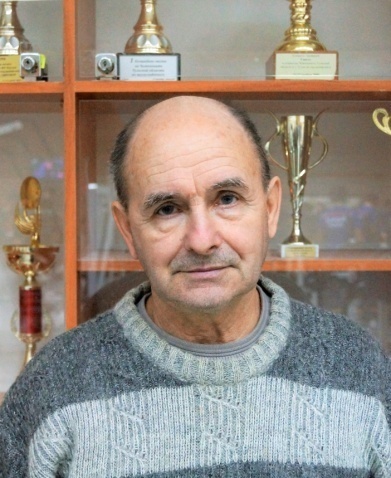 Жихарев Игорь Васильевич
Квалификационная категория: высшая
Мастер спорта СССР по тяжелой атлетике
Отличник физической культуры и спорта
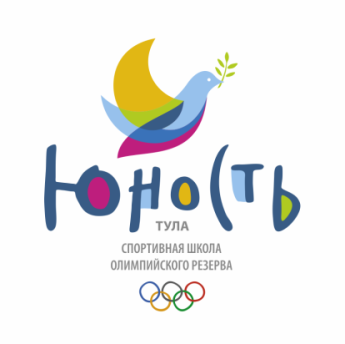 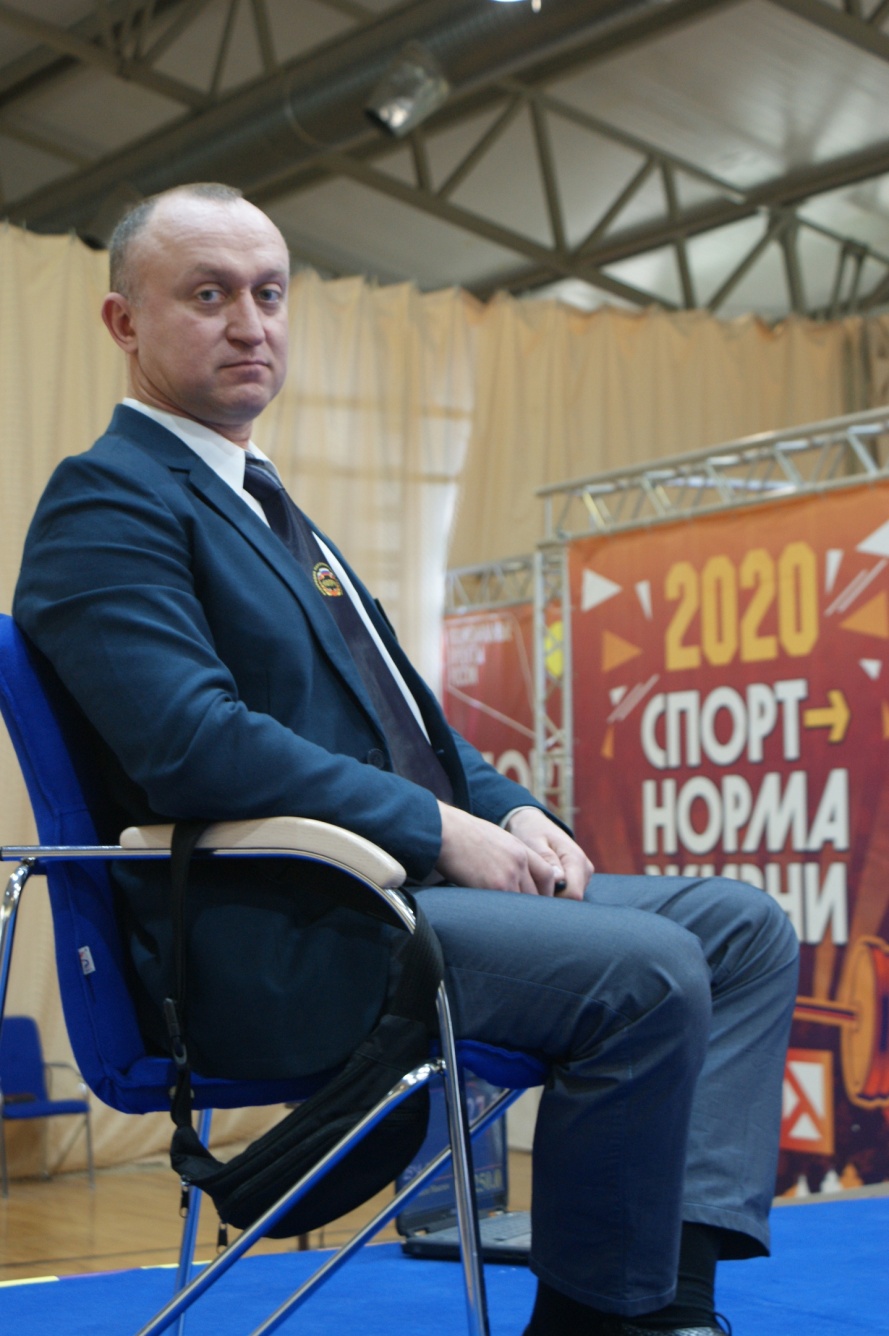 Ивегеш Александр Викторович
Квалификационная категория: высшая 
Спортивный судья всероссийской категории
Председатель ОО ТО «Федерация пауэрлифтинга»
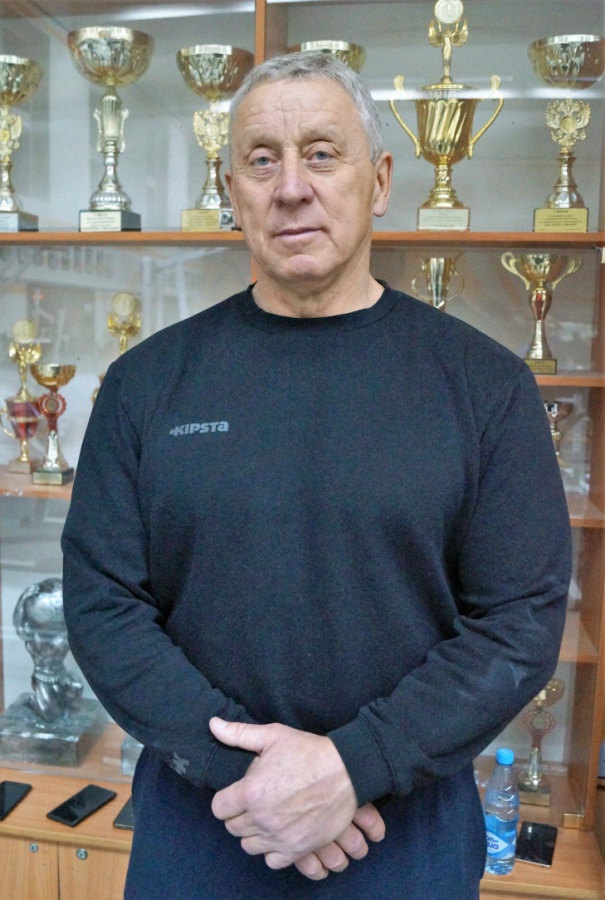 Казанцев Николай Анатольевич
Квалификационная категория: высшая
Мастер спорта России по пауэрлифтингу
Мастер спорта СССР по тяжелой атлетике
Заслуженный тренер РСФСР
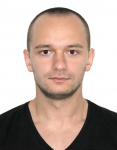 Мошаров Никита Евгеньевич
Квалификационная категория: высшая
Мастер спорта международного класса по армлифтингу
Чемпион мира и Европы по армлифтингу
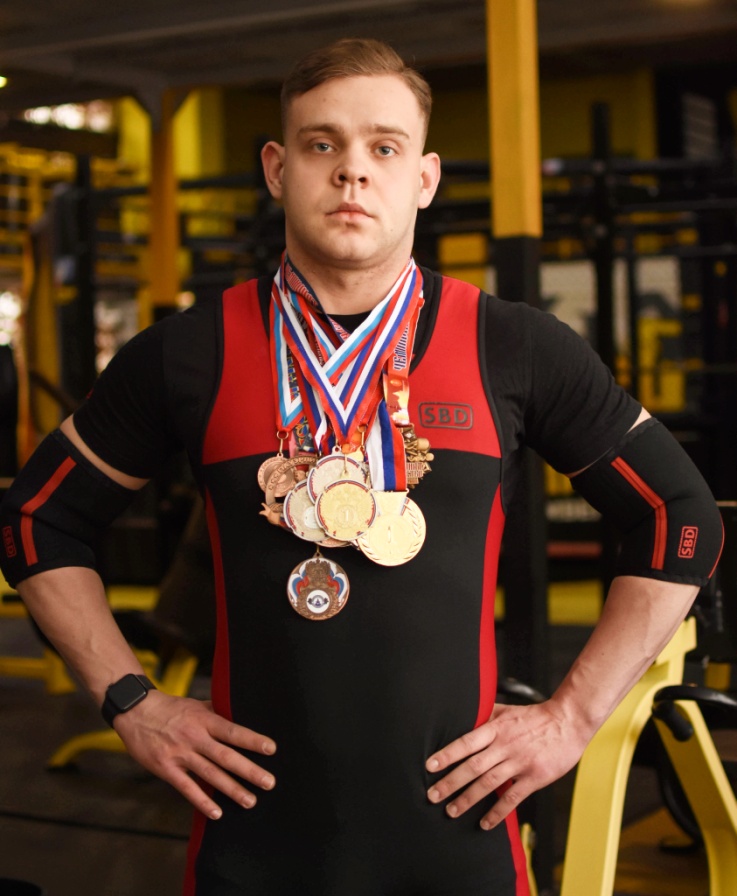 Рогов Максим Фёдорович
Квалификационная категория: вторая
КОННЫЙ СПОРТ
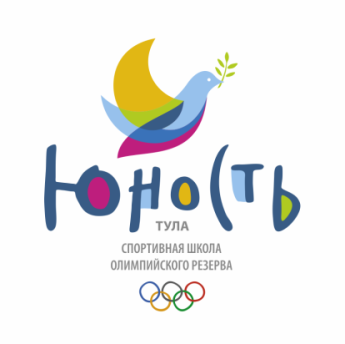 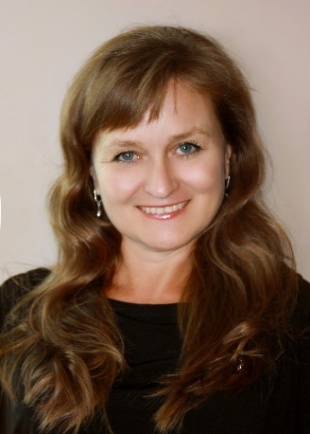 Кузнецова Наталья Юрьевна
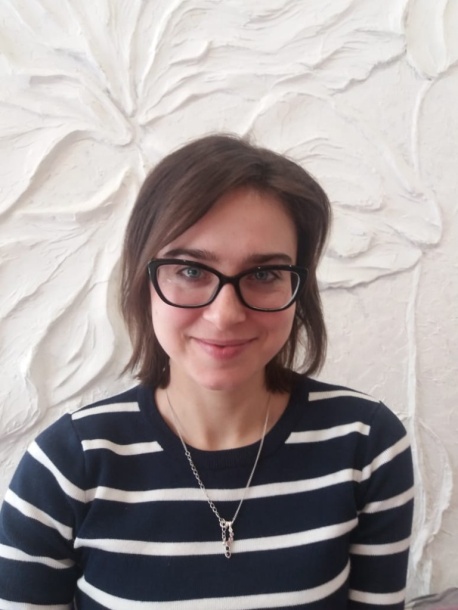 Шевченко Анастасия Валерьевна
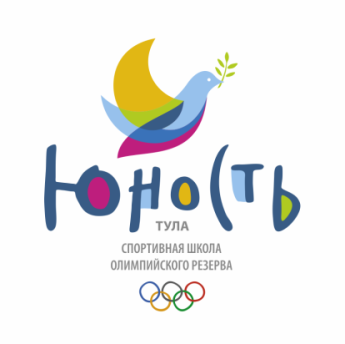 НАСТОЛЬНЫЙ ТЕННИС
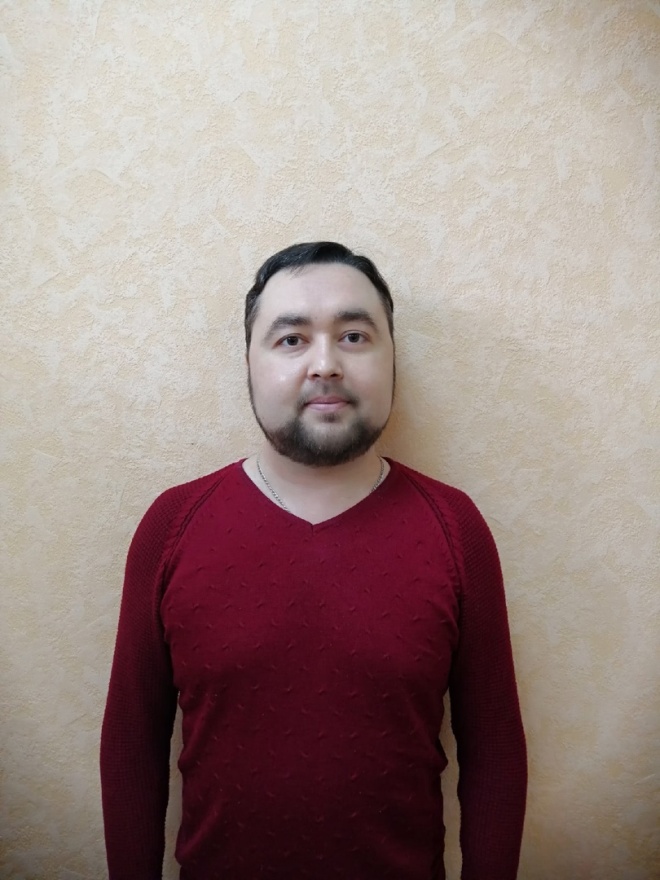 Заховаев  Владимир Сергеевич
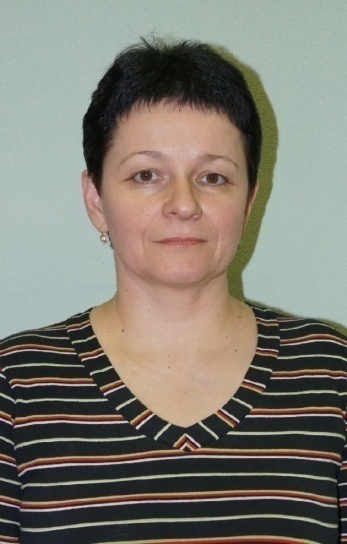 Потыльчак Ирина Викторовна
Квалификационная категория: высшая
Мастер спорта СССР по настольному теннису
Отличник физической культуры и спорта
Президент РOO «Федерация  настольного тенниса» Тульской области
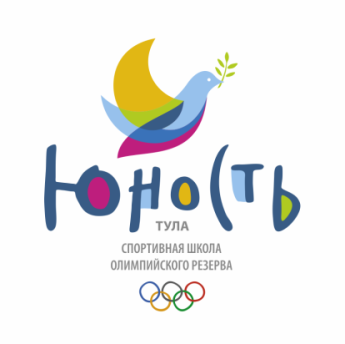 ШАХМАТЫ
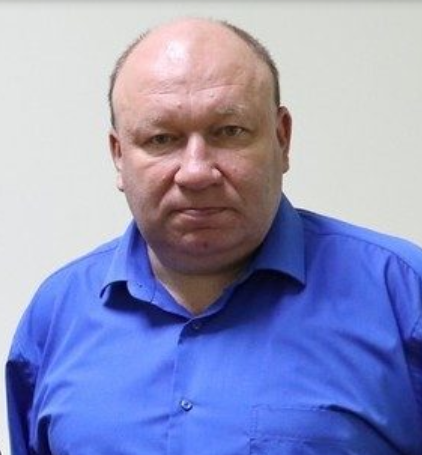 Бирюков Илья Николаевич
Международный арбитр и международный мастер FIDE
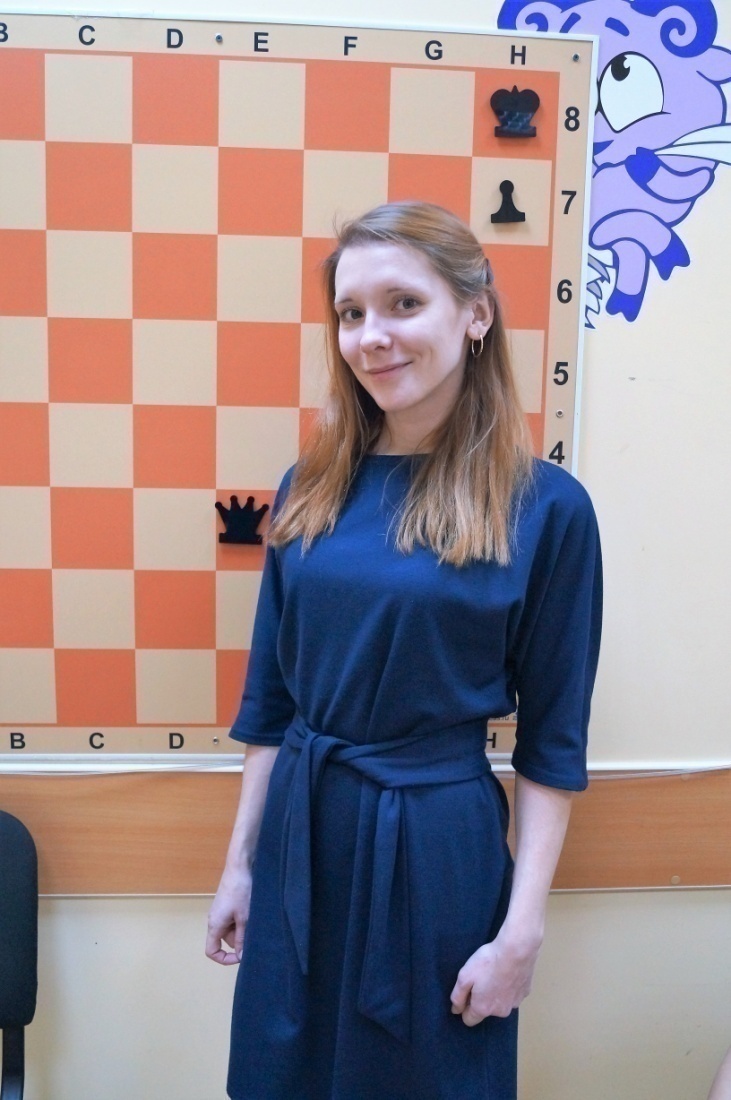 Борзова Виктория Вячеславовна
Квалификационная категория: вторая
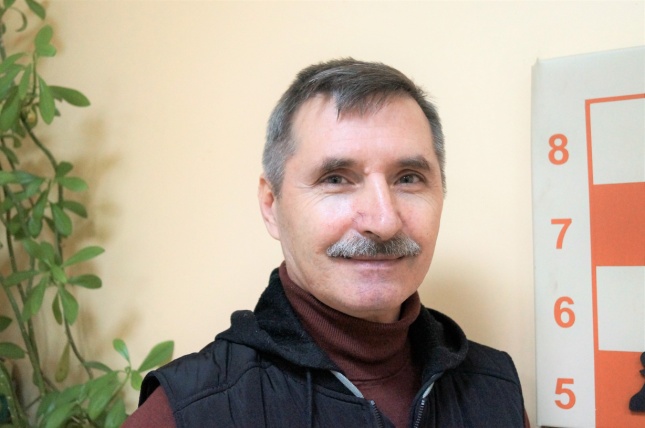 Голубев Евгений Викторович
Квалификационная категория: вторая
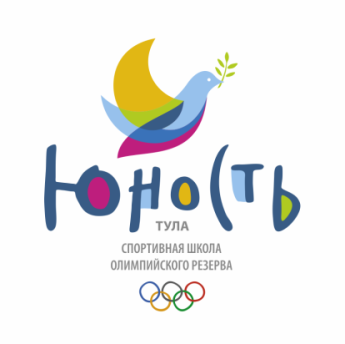 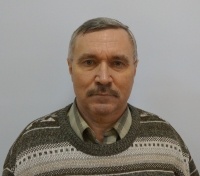 Козлов Михаил Петрович
Квалификационная категория: высшая
Мастер FIDE
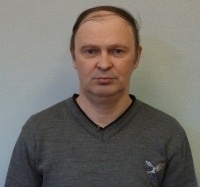 Кривобоков Сергей Александрович
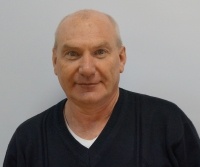 Манаенков Владимир Николаевич
Квалификационная категория: высшая
Международный мастер ИКЧФ (Международная федерация шахматной игры по переписке)
Отличник физической культуры и спорта
Инструктор FIDE
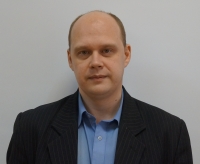 Трубицын Иван Сергеевич
Мастер FIDE
Спортивный судья всероссийской категории
Квалификационная категория: вторая
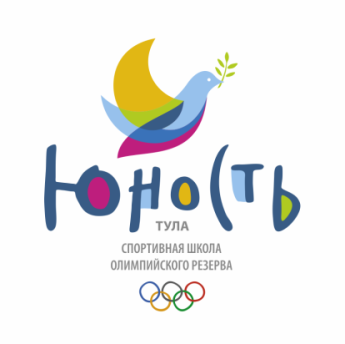 ШАШКИ
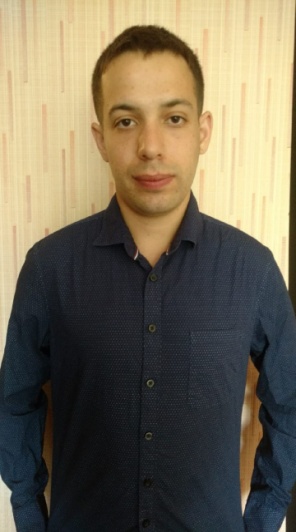 Гетманский Григорий Эдуардович
Мастер спорта России по шашкам
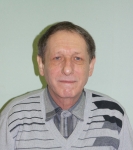 Оксман Борис Моисеевич
Квалификационная категория: высшая
Мастер спорта СССР по шашкам
Заслуженный тренер России
Награждён почётным знаком «За заслуги в развитии физической культуры и спорта»
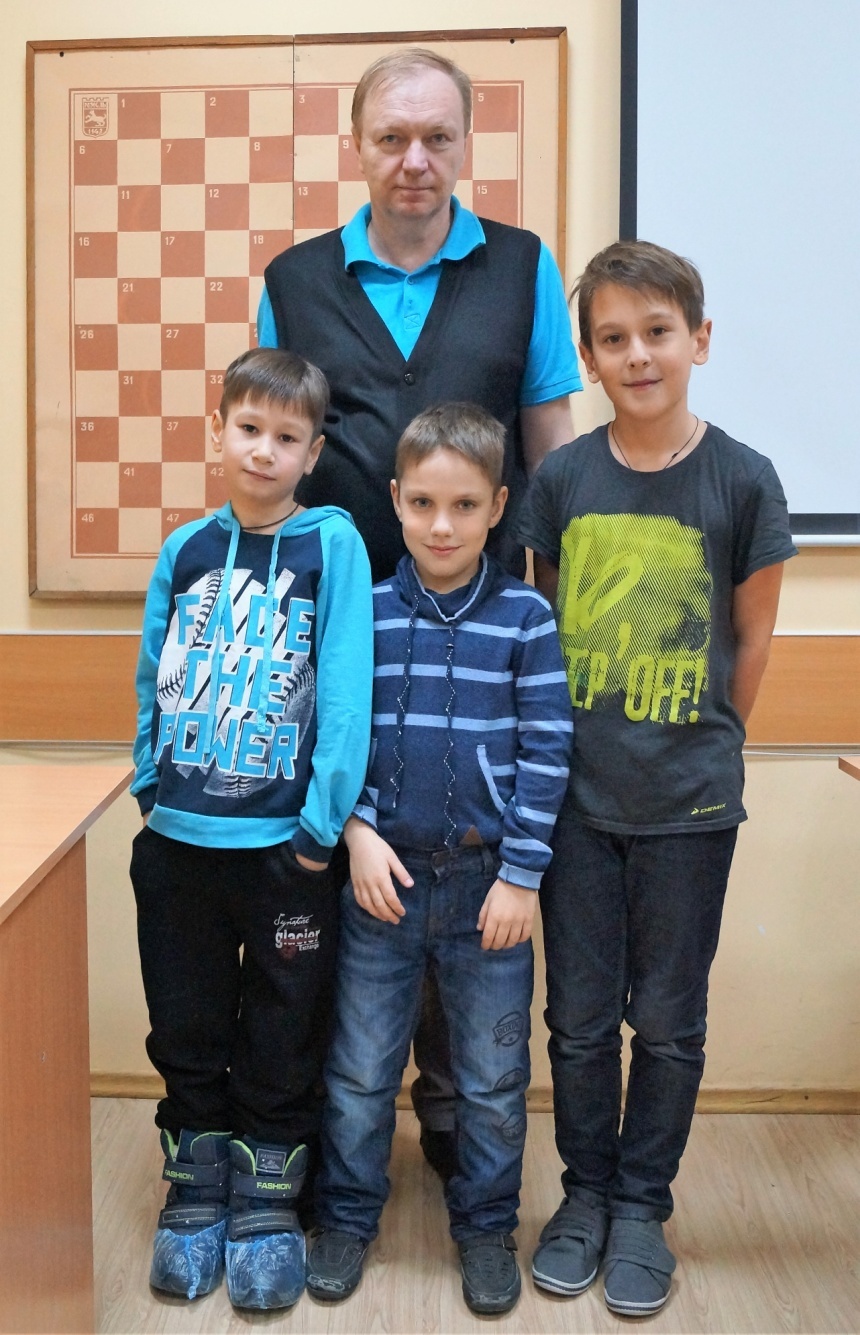 Хохлов Юрий Анатольевич
Квалификационная категория: высшая